METROLOGIA
Aula 1
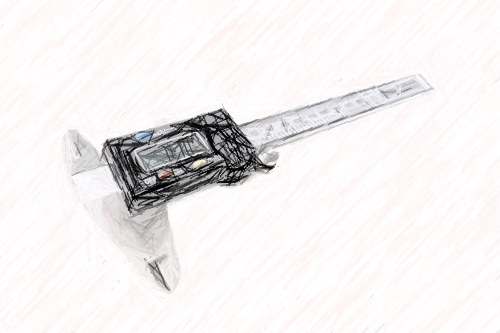 Prof. Me. Eng. Gianpaulo Medeiros
Conceitos Gerais
Metrologia: palavra de origem grega  

(metron: medida; logos: ciência) 

É definida como a ciência da medição.
Sistemas de medição na antiguidade
Possuíam sistemas de medição bem estruturados:

Os egípcios
 
Os babilônios

Os assírios 

Os chineses

Os persas 

Os gregos
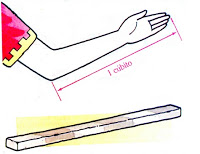 Sistemas de medição na antiguidade
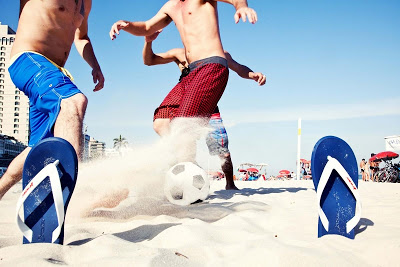 Sistemas de medição na antiguidade
Nos primeiros tempos, o homem comparava a massa de dois corpos e equilibrando os um em cada mão.
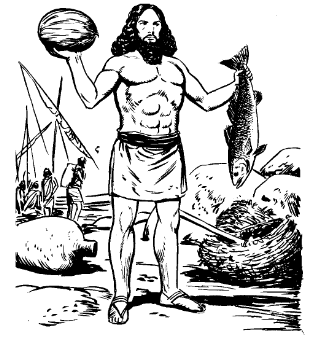 Sistemas de medição na antiguidade
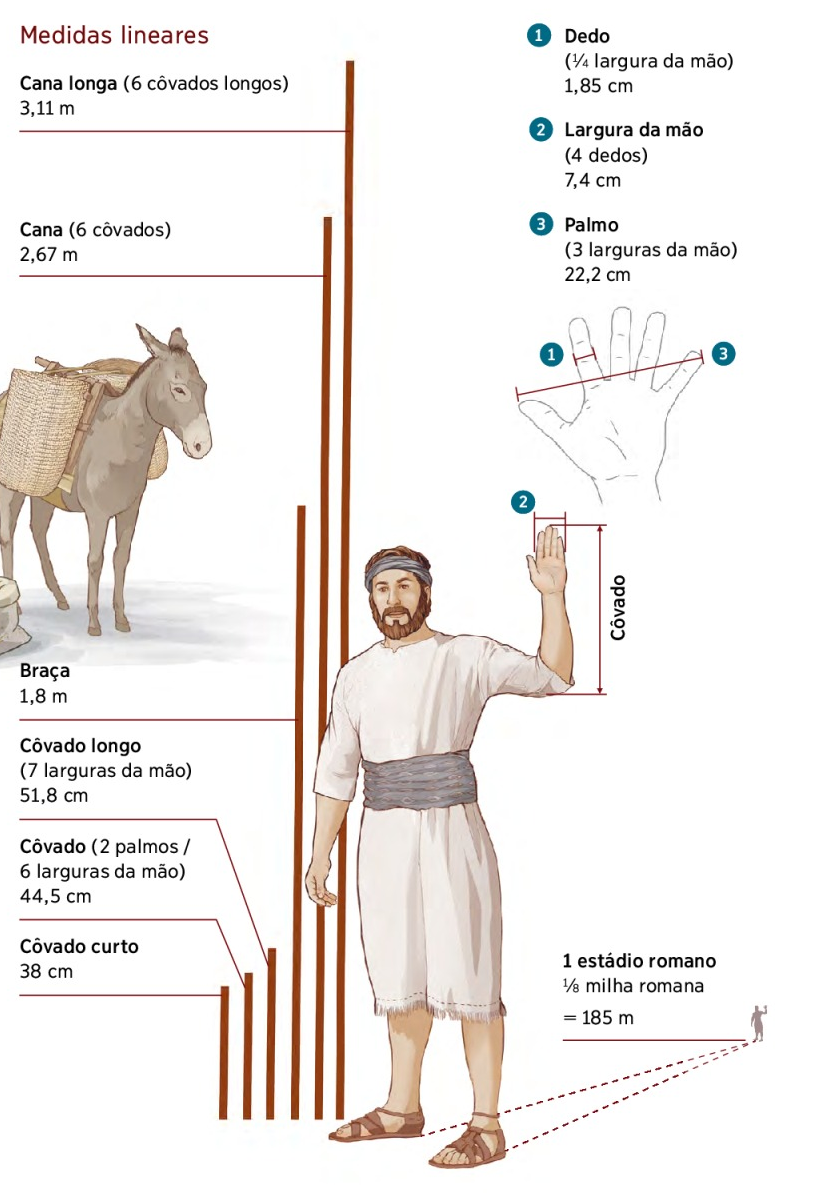 Sistemas de medição na antiguidade
Medição de massa
O grão de trigo tirado do meio da espiga, provavelmente foi o primeiro elemento padrão de peso
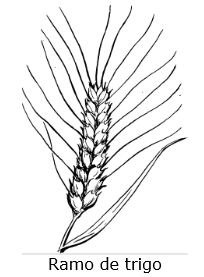 grão (gr)
dracma (dr)
onça (oz)
libra (lb)
quintal (cwt)
tonelada (t)
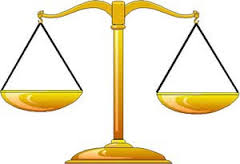 Sistemas de medição na antiguidade
Como medir o Tempo ?
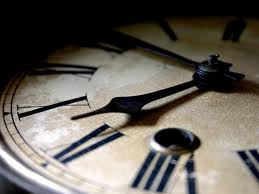 Sistemas de medição na antiguidade
0 mês foi a primeira medida exata de tempo. Era calculado de uma lua cheia a outra e tinha exatamente 29 dias e meio.
Diversos sistemas de medida se proliferaram pelo mundo.


Avanços só foram possíveis através dos avanços na Astronomia.
Conceitos Gerais
Em 1790, a Academia de Ciências Francesa criou uma nova medida:o metro

O quilograma foi definido como a massa de um litro de  água destilada a 4°C

O segundo era a unidade de tempo, de valor 86 400 avos do dia solar médio.
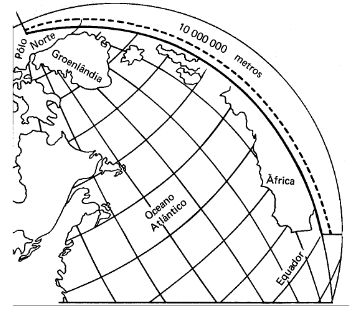 Enfim, em 1960, na XI Conferência Internacional de Pesos e Medidas, foi adotado o Sistema Internacional de Unidades e o metro e o segundo foram redefinidos.
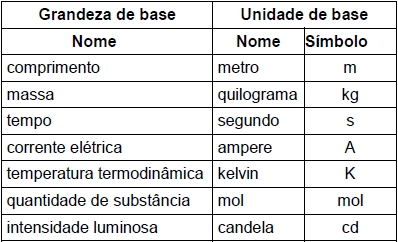 Mas porque uma ciência exclusiva para medição?
Metrologia na Indústria
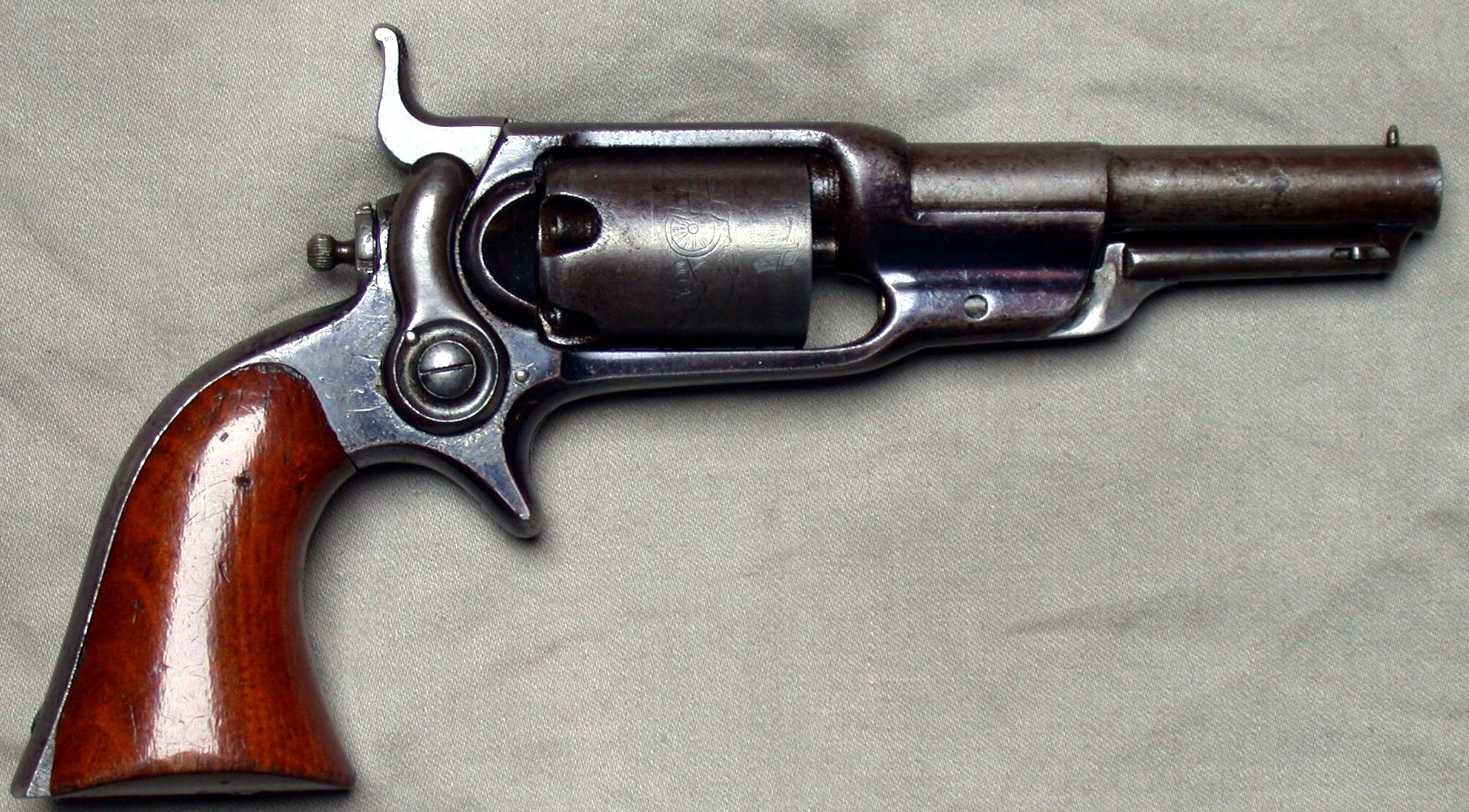 Metrologia na Indústria
Produção em seriada e em massa só foi possível devido a metrologia aplicada como controle de processo.
https://www.youtube.com/watch?v=jFKR0fQYUmg
Metrologia na Indústria
Atuar desde o início nos processos e sobre seus limites de tolerância por intermédio de medições, com incertezas controladas e cada vez menores, garante que esses estejam sob controle.

Para que se tenha uma medição confiável é necessário ter equipamentos que obedeçam a um processo de validação periódica.
Metrologia na Indústria
O controle metrológico do instrumento de medição é determinado por calibrações, realizadas por laboratórios habilitados.

Dessas calibrações corrigem-se os erros sistemáticos nos valores indicados pelo instrumento, garantindo a rastreabilidade e a exatidão das medições.
Medição
A incerteza de seus resultados também tem que ser considerada na determinação da capacidade do instrumento
Exemplo da régua
Medição
Medição é o procedimento experimental em que o valor momentâneo de uma grandeza física (grandeza a medir –  GM), é determinado como um múltiplo ou fração de uma unidade, estabelecida por um padrão.
Questões de estudo

1 Como metrologia está ligada ao nosso cotidiano. Descreva um exemplo.

2 Como a metrologia está ligada aos processos de fabricação? Descreva um exemplo.